流水算
江戸時代の算術
和算を学ぼう１２

パワポで解説
下りの速さ
上りの速さ
流速
流速
[Speaker Notes: 問題を読みましょう。]
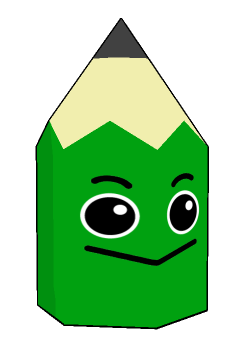 流水算とは
船が川を上ったり下ったりするときの、船や川の流れの速さ、時間や距離などを求める問題を流水算といいます。
流水算に出てくる速さ
☆流水算には、主に４つの速さが出てきます。
①船が川を上るときの上りの速さ。
②船が川を下るときの下りの速さ。
③湖などの流れのないところでの船の速さ。静水時の速さ。
④川の流れの速さ。これを流速といいます。
下りの速さ
上りの速さ
静水時の速さ
流速
流速
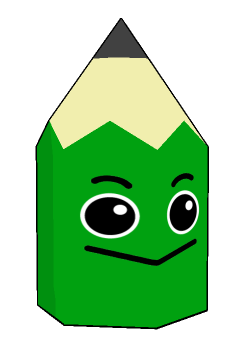 流水算の基本問題
時速１２㎞の速さで進む船が、時速４㎞で流れている川を、８０㎞下るのにかかる時間は何時間でしょうか？
時速１２㎞
流速　時速４㎞
８０㎞
下りはスピードアップ！下りでは流速が加わって速くなるよ。
時速１２㎞
静水時の速さ
時速４㎞
時速１２㎞
下りの速さ
下りの速さ　＝　船の速さ　＋　川の流れの速さ
　　　　　　　　＝　１２　＋　４　＝　１６（㎞/時）
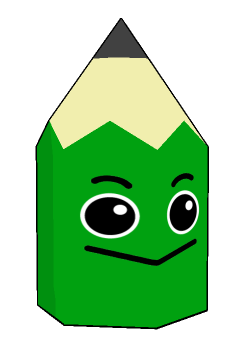 流水算の基本問題
時速１２㎞の速さで進む船が、時速４㎞で流れている川を、８０㎞下るのにかかる時間は何時間でしょうか？
時速１２㎞
静水時の速さ
時速４㎞
時速１２㎞
下りの速さ
下りはスピードアップ！下りでは流速が加わって速くなるよ。
【解答】
船が下るときは、下りの速さを求めます。
下りの速さ　＝　船の速さ　＋　川の流れの速さ
　　　　　　　　＝　１２　＋　４　＝　１６（㎞/時）
時速１６㎞で８０㎞下るのにかかる時間は、
８０　÷　１６　＝　５　（時間）　
　　　　　　　　　　　　　　　　　　　　　　　（答え）　５時間
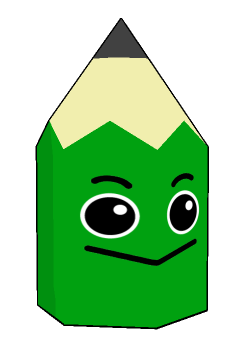 流水算の基本問題
時速１２㎞の速さで進む船が、時速４㎞で流れている川を、８０㎞上るのにかかる時間は何時間でしょうか？
時速１２㎞
流速　時速４㎞
８０㎞
上りはスピードダウン！上りでは流速の分遅くなるよ。
時速４㎞
上りの速さ
時速１２㎞
静水時の速さ
時速１２㎞
上りの速さ　＝　船の速さ　－　川の流れの速さ
　　　　　　　　＝　１２　－　４　＝　８（㎞/時）
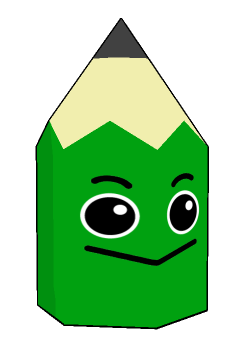 流水算の基本問題
時速１２㎞の速さで進む船が、時速４㎞で流れている川を、８０㎞上るのにかかる時間は何時間でしょうか？
時速４㎞
上りの速さ
時速１２㎞
静水時の速さ
時速１２㎞
上りはスピードダウン！上りでは流速の分遅くなるよ。
【解答】
船が上るときは、上りの速さを求めます。
上りの速さ　＝　船の速さ　－　川の流れの速さ
　　　　　　　　＝　１２　－　４　＝　８（㎞/時）
時速８㎞で８０㎞上るのにかかる時間は、
８０　÷　８　＝　１０　（時間）　
　　　　　　　　　　　　　　　　　　　　　　（答え）　１０時間
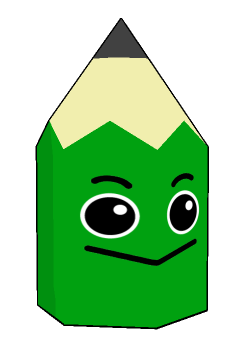 船が進んだ距離を求める問題
静水時の速さが時速２０㎞の船が、２時間川を上りました。川の流れが時速６㎞だったとすると、進んだ距離は何㎞？
２時間
時速２０㎞
流速　時速６㎞
？㎞
上りはスピードダウン！上りの速さを使って計算します。
時速６㎞
上りの速さ
時速２０㎞
静水時の速さ
時速２０㎞
上りの速さ　＝　船の速さ　－　川の流れの速さ
　　　　　　　　＝　２０　－　６　＝　１４（㎞/時）
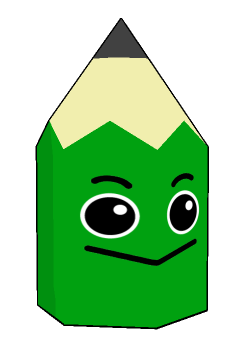 船が進んだ距離を求める問題
静水時の速さが時速２０㎞の船が、２時間川を上りました。川の流れが時速６㎞だったとすると、進んだ距離は何㎞？
時速６㎞
上りの速さ
時速２０㎞
静水時の速さ
時速２０㎞
上りはスピードダウン！上りの速さを使って計算します。
【解答】
船が上るときは、上りの速さを求めます。
上りの速さ　＝　船の速さ　－　川の流れの速さ
　　　　　　　　＝　２０　－　６　＝　１４（㎞/時）
時速１４㎞で２時間進んだので、
　１４　×　２　＝　２８　（㎞）　
　　　　　　　　　　　　　　　　　　　　　　（答え）　２８㎞
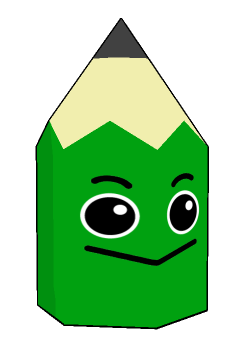 船の速さを求める問題
時速６㎞で流れている川があります。この川を船で２時間下ったところ、４０㎞進みました。静水時の速さはどのくらい？
時速？㎞
２時間
流速　時速６㎞
４０㎞
下りの速さがわかれば、静水時の速さを求めることができます。
船は、２時間で４０㎞進んだので、
下りの速さが計算できます。
下りの速さ　＝　進んだ距離　÷　時間
　　　　　　　　＝　４０　÷　２　＝　２０（㎞/時）
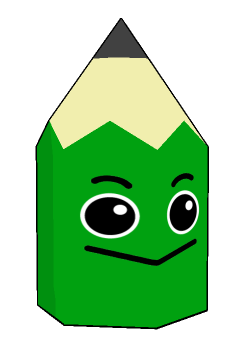 船の速さを求める問題
時速６㎞で流れている川があります。この川を船で２時間下ったところ、４０㎞進みました。静水時の速さはどのくらい？
下りの速さがわかれば、静水時の速さを求めることができます。
【解答】
船は、２時間で４０㎞進んだので、
下りの速さ　＝　進んだ距離　÷　時間
　　　　　　　　＝　４０　÷　２　＝　２０ （㎞/時）
下りの速さ　＝　静水時の速さ　＋　川の流れの速さ
これより、
静水時の速さ　＝　下りの速さ　－　川の流れの速さ
　　　　　　　　　 ＝　２０　－　６
　　　　　　　　　 ＝　１４（㎞/時）
　（答え）時速１４㎞
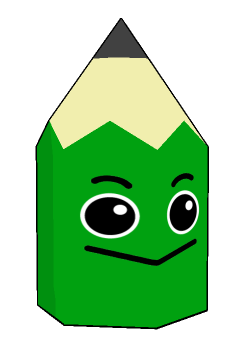 川の流れる速さを求める問題
ある船は静水時に時速２０㎞で進みます。この船が１００㎞下るのにかかった時間は４時間でした。川の流れる速さは時速何㎞ですか？
時速２０㎞
４時間
流速　時速？㎞
１００㎞
下りの速さがわかれば、川の流れの速さを求めることができます。
船は、４時間で１００㎞進んだので、
下りの速さが計算できます。
下りの速さ　＝　進んだ距離　÷　時間
　　　　　　　　＝　１００　÷　４　＝　２５（㎞/時）
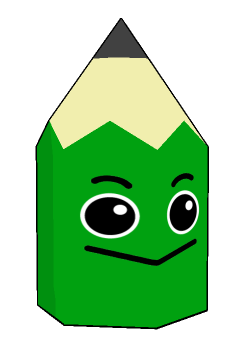 川の流れる速さを求める問題
ある船は静水時に時速２０㎞で進みます。この船が１００㎞下るのにかかった時間は４時間でした。川の流れる速さは時速何㎞ですか？
下りの速さがわかれば、川の流れの速さを求めることができます。
【解答】
船は、４時間で１００㎞進んだので、
下りの速さ　＝　進んだ距離　÷　時間
　　　　　　　　＝　１００　÷　４　＝　２５ （㎞/時）
下りの速さ　＝　静水時の速さ　＋　川の流れの速さ
これより、
川の流れの速さ　＝　下りの速さ　－　静水時の速さ
　　　　　　　　　 ＝　２５　－　２０
　　　　　　　　　 ＝　５（㎞/時）
　（答え）時速５㎞